John 1:43–46
43The next day Jesus decided to go to Galilee. He found Philip and said to him, “Follow me.” 44Now Philip was from Bethsaida, the city of Andrew and Peter. 45Philip found Nathanael and said to him, “We have found him of whom Moses in the Law and also the prophets wrote, Jesus of Nazareth, the son of Joseph.” 46Nathanael said to him, “Can anything good come out of Nazareth?” Philip said to him, “Come and see.”
What is “personal evangelism” or “personal work”?
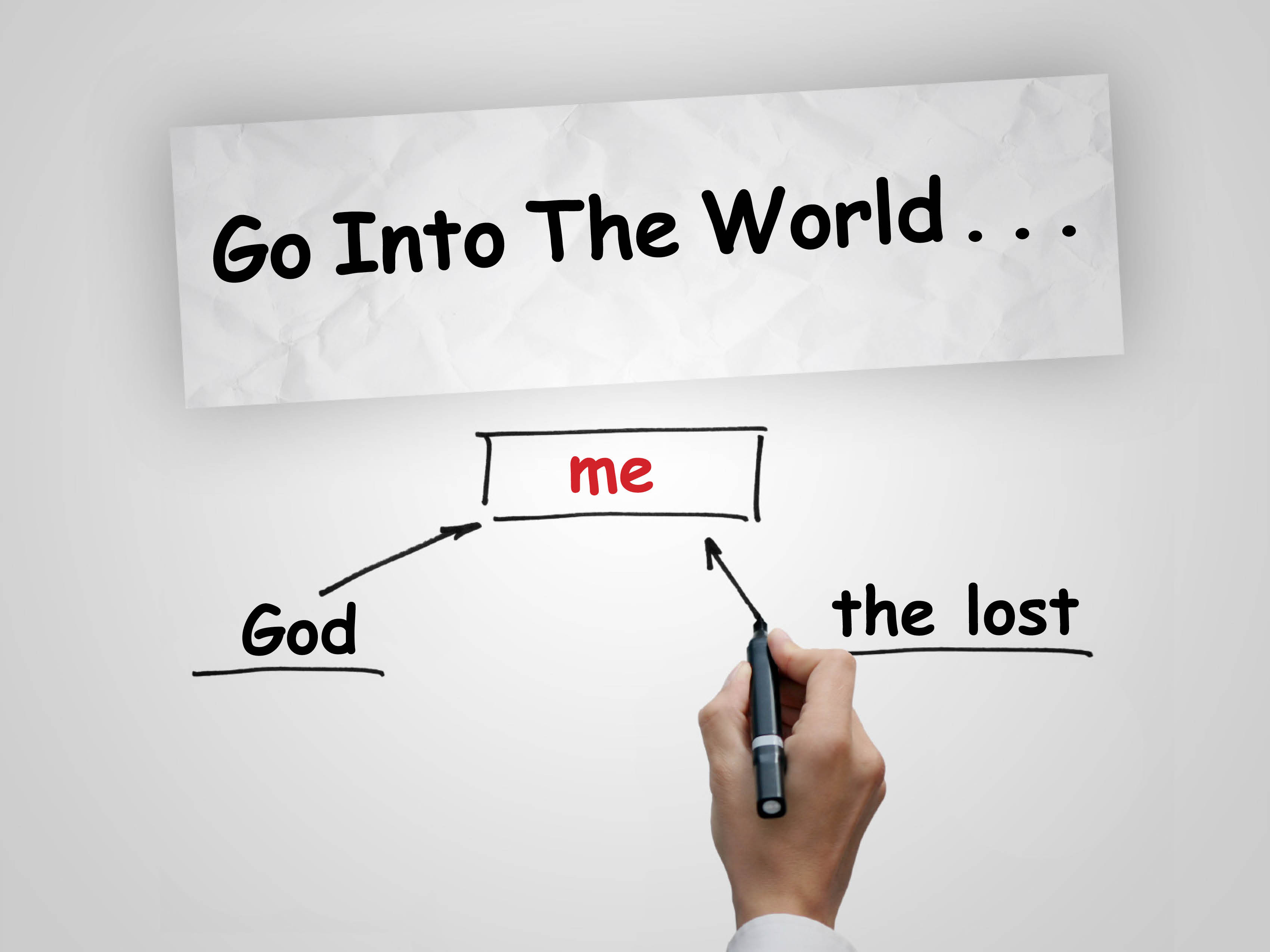 The State of Evangelism
Congregations want to be more evangelistic.
Most congregations do not have an organized plan for evangelism. 
There is a sense of defeatism. 
Congregations focus on areas where they feel they are successful—assemblies and events.
Most have a “professional preacher” approach.
Evangelism is everyone’s responsibility.
Personal evangelism occurs when ordinary Christians go out and teach. 
We see “preachers” converting the lost.
Acts 2, 3–4, 10, 16, 18
But we also see non-preachers teaching. 
Acts 8, 9
Acts 8:1–5
It is a personal responsibility.
“God wants every Christian to teach in some way and to some degree. Not only to teach, but also to arouse an interest in learning and obeying.” —Homer Hailey
Ephesians 4:8–16
If we are going to follow the pattern of the early church, we must teach others.
Stop the negativity.
We must avoid the “that won’t work” mentality.
Matthew 7:13
Matthew 13:18–23
Matthew 4:18–19
We need to recognize our success stories.